ByF. Ghavipanjehfghavipanjeh@gmail.com
foot
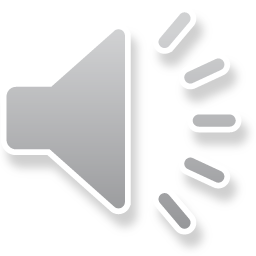 hair
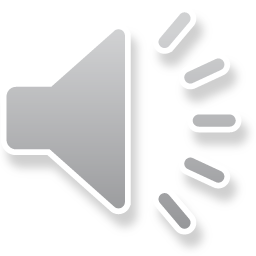 finger
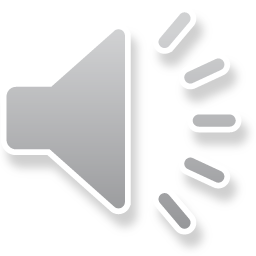 head
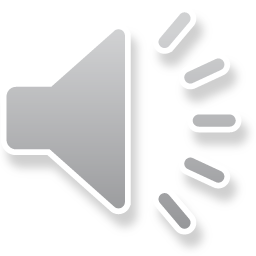